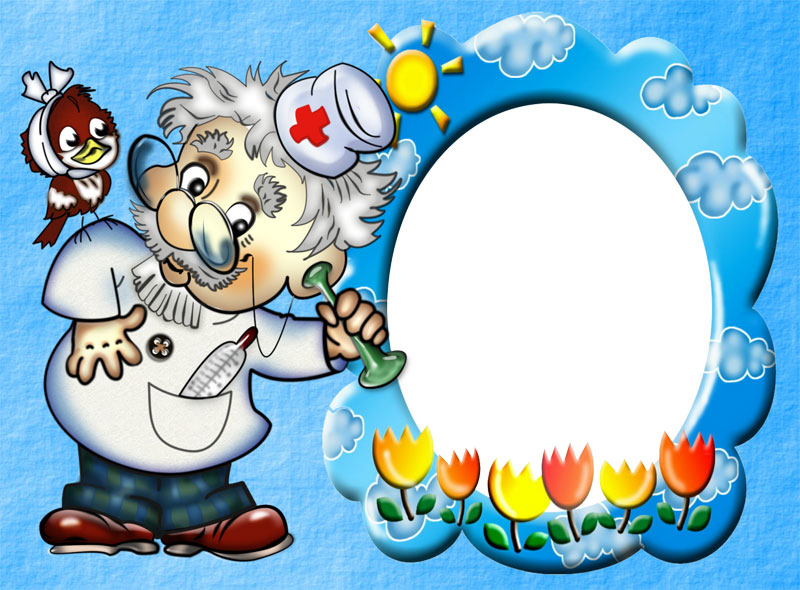 Проект«Тело Человека»
МДОУ ДС  «Гвоздика» №38 
Старшая группа
05.05.2013
1
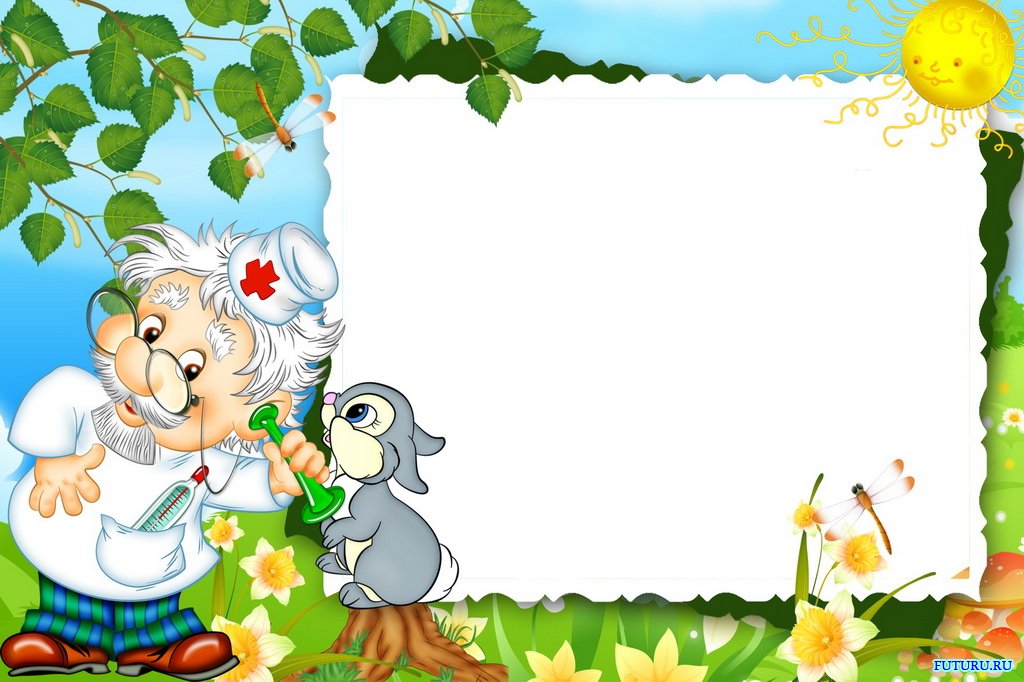 Цель проекта: 
На основе исследовательской деятельности развивать представления о том, что человек – часть природы, и одновременно существо мыслящее. Закрепить знания об органах чувств. Уточнить, какое значение для человека имеют слух, зрение, обоняние и осязание в познании мира. Воспитывать потребность быть здоровым. Воспитывать дружеские взаимоотношения между детьми. Способствовать развитию уверенности в себе. Сохранять и укреплять здоровье детей.
05.05.2013
2
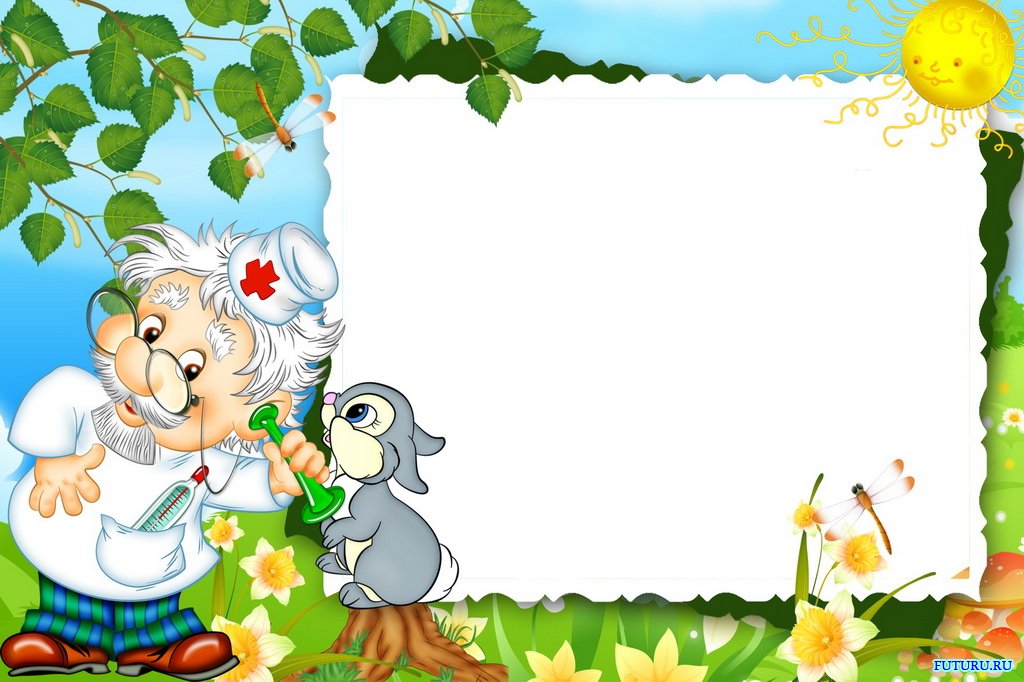 Задачи для детей:
Расширять и углублять знания детей о строении своего тела, 
Формировать элементарные знания об опорно-двигательном аппарате человека (скелете, мышцах), о защитных свойствах кожи. 
Представления о роли органов зрения, слуха, обоняния и осязания.
Продолжать формировать интерес к познанию своего тела; воспитывать бережное и заботливое отношение к своему организму.
Показать ребенку, что части тела, являются его помощниками, для чего они нужны и что умеют делать.
Развивать желание экспериментировать, рассуждать.
05.05.2013
3
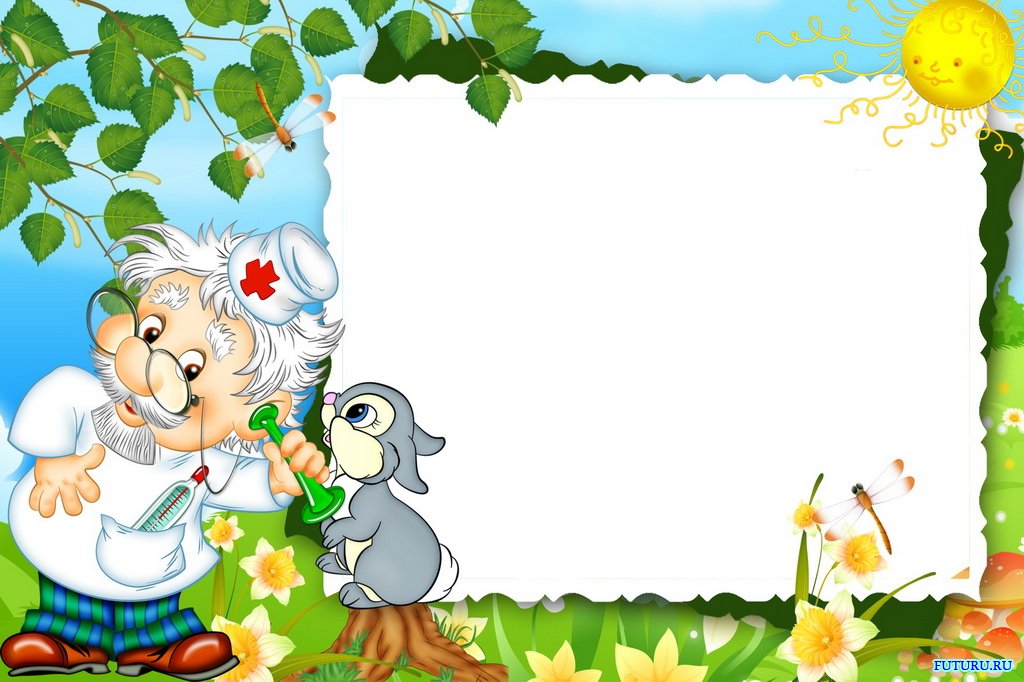 Задачи для родителей:
Повышение уровня педагогической культуры.
Развитие интереса родителей к себе как к педагогам-воспитателям.
Активная помощь родителей в организации работы по оздоровлению детей и подбора материала по теме проекта и заучивание его.
Беседы- 15 минутки «Это интересно».
05.05.2013
4
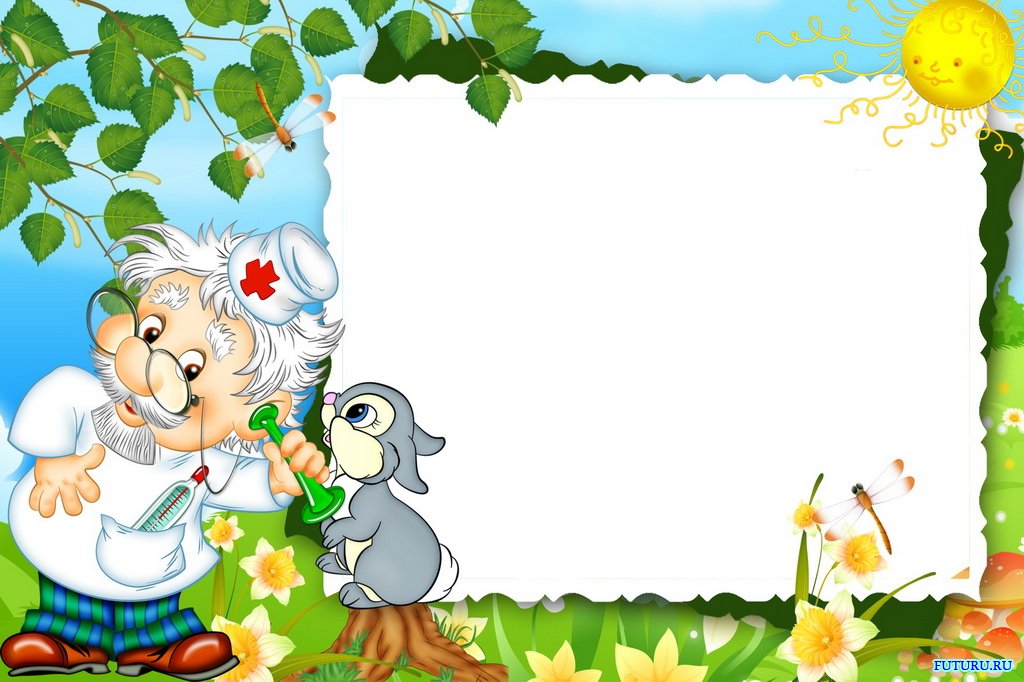 Задачи для педагога:
Укрепление системы взаимосвязи работы всех педагогов ДОУ по данной теме.
Повышение профессиональной компетенции педагогов.
Систематизация работы по оздоровлению детей;
Пополнение  методической копилки новыми материалами.
05.05.2013
5
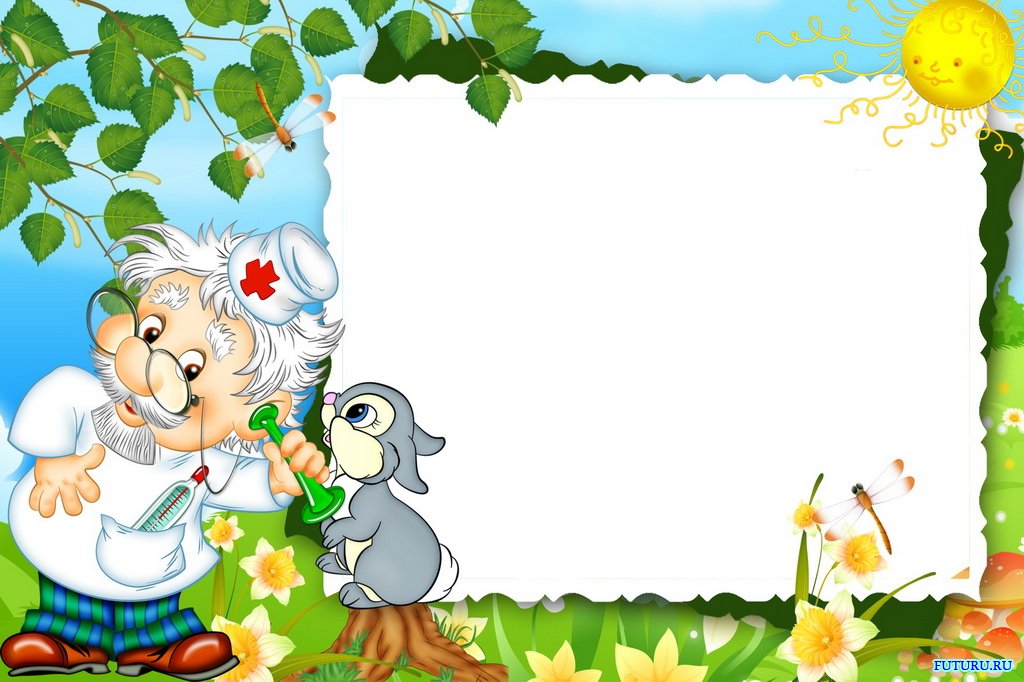 Предварительная работа по проекту:

Обсуждение с детьми проекта и выбор названия мини-музея.
Анкетирование родителей об использовании новой формы работы: мини-музей группы.
Беседа с медработником и с медсестрой детского сада.
Конкурс рисунков « я и моё тело»  для  детей и их родителей. 
Подбор атрибутов, выбор места, изготовление предметов, оформление мини-музея.
05.05.2013
6
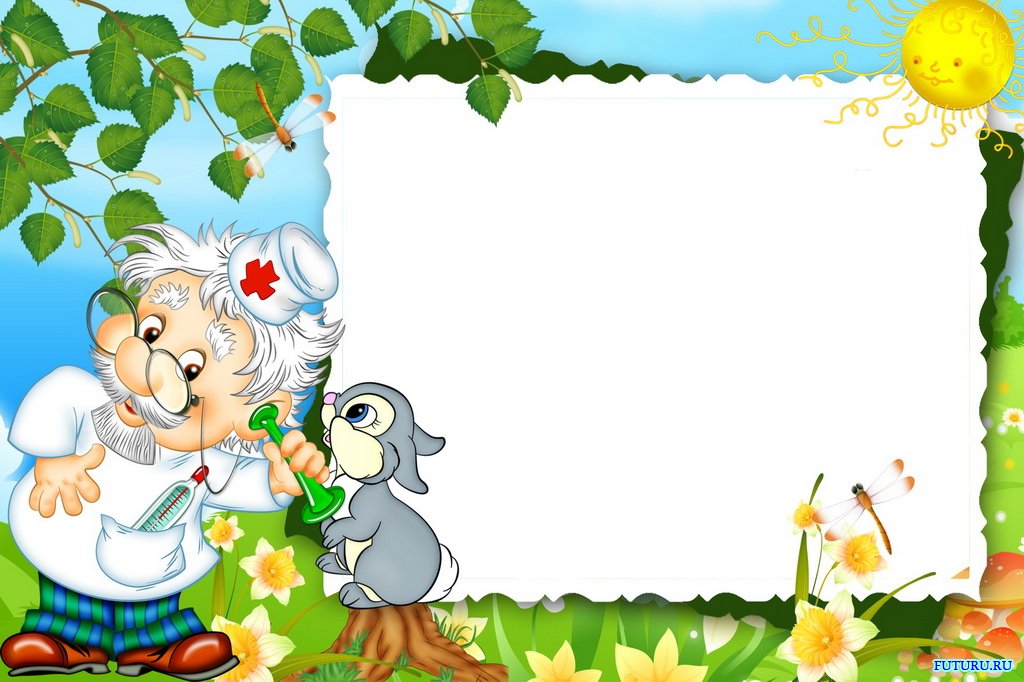 Руки
Зубы
Нос
Скелет
Органы чувств
Тело
человека
Ноги
Глаза
Уши
Мышцы, кожа
Сердце
05.05.2013
7
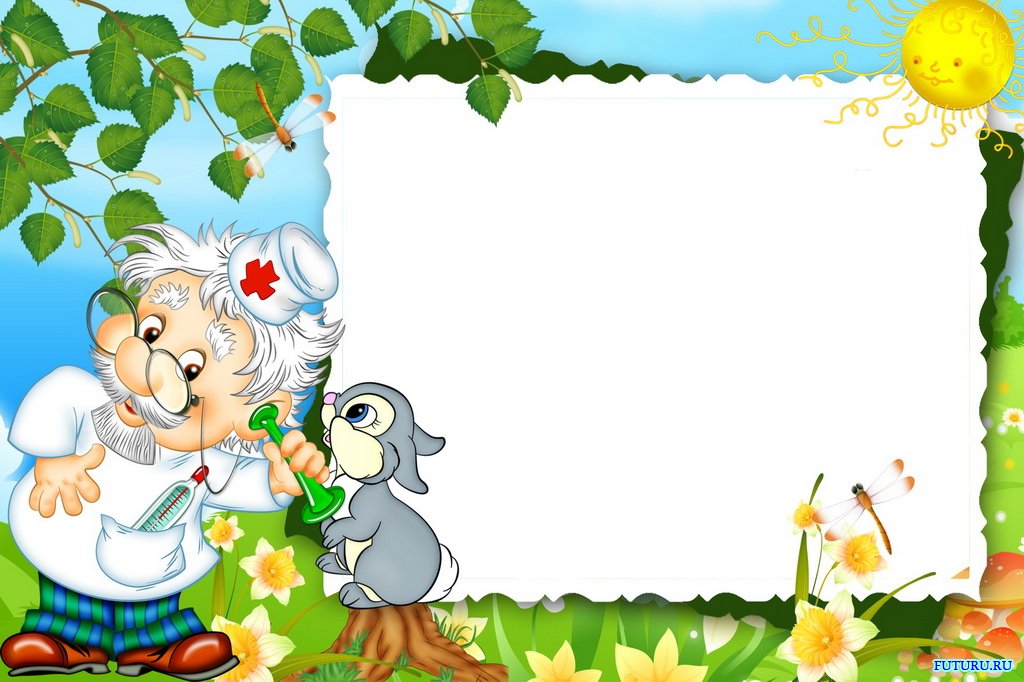 Перспективное         планирование
05.05.2013
8
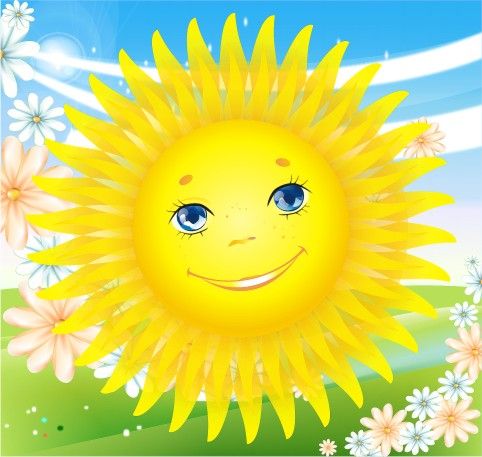 05.05.2013
9